Correlation between dynamic resistance measurements and real time ultrasonic B-scan inspection for automotive resistance spot weld
Danilo Stocco, Andriy Chertov,  Roman Gr. Maev, Sangyun Yoo, Sung Hoon Jung
Outline
Research Subject
Methodology
Experimental studies/results
Conclusions
Future Work
[Speaker Notes: Here is the outline of this presentation, where we are going to have 

Research Subject
Methodology
Experimental studies/Initial results
Conclusions
Future Work]
Research Subject - RESISTANCE SPOT WELDING (RSW)
A typical automotive body:
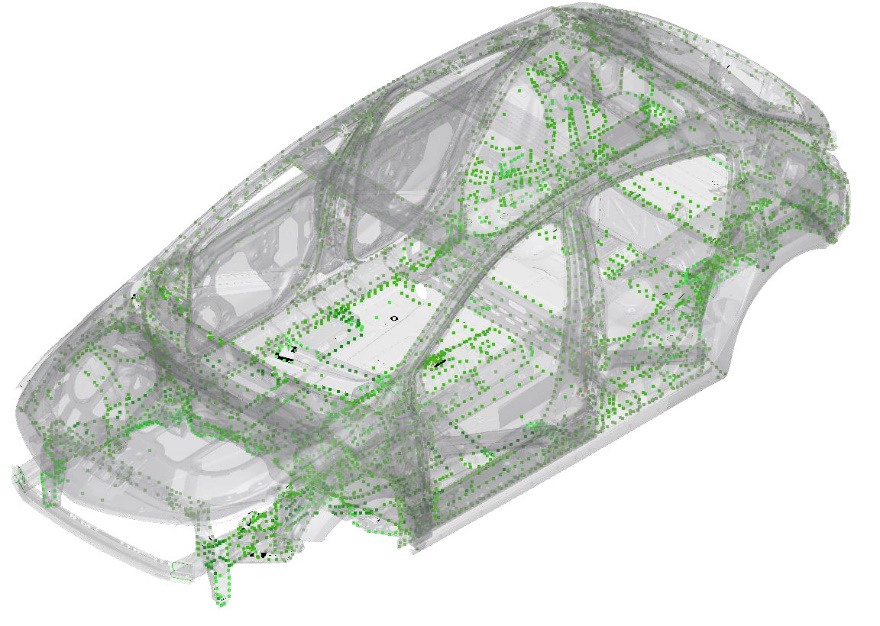 Spot Welds
5000 - 7000
Adhesive
~ 90.0 m
Mig Welds
~5.0 m
Schematics of an automotive body (SAE 2017)
[Speaker Notes: Specially for all these characteristics cited, the process is largely used in the automotive industry, 

Here is the schematics of an automotive body , and as we can see, the automotive body is comprised of different methods of joining. With a range of 5 to 7 thousand, depending the size of the vehicle, resistance spot weld still answers for at least 50% of the entire body construction as a process, still being the process of major interest in this field.

Just to give a rough estimate A single automotive plant produces daily over 5 000 000 welds
 Canada has 8 plants/11 assembly lines, which gives us the dimension of this field nowadays.

Typically, 15-20 % of this whole structure are spots classified as safety/critical to the vehicle performance and safety of the occupants, and this is why it is crucial  to ensure a proper process control and monitoring for these welds.]
RESISTANCE SPOT WELDING (RSW)
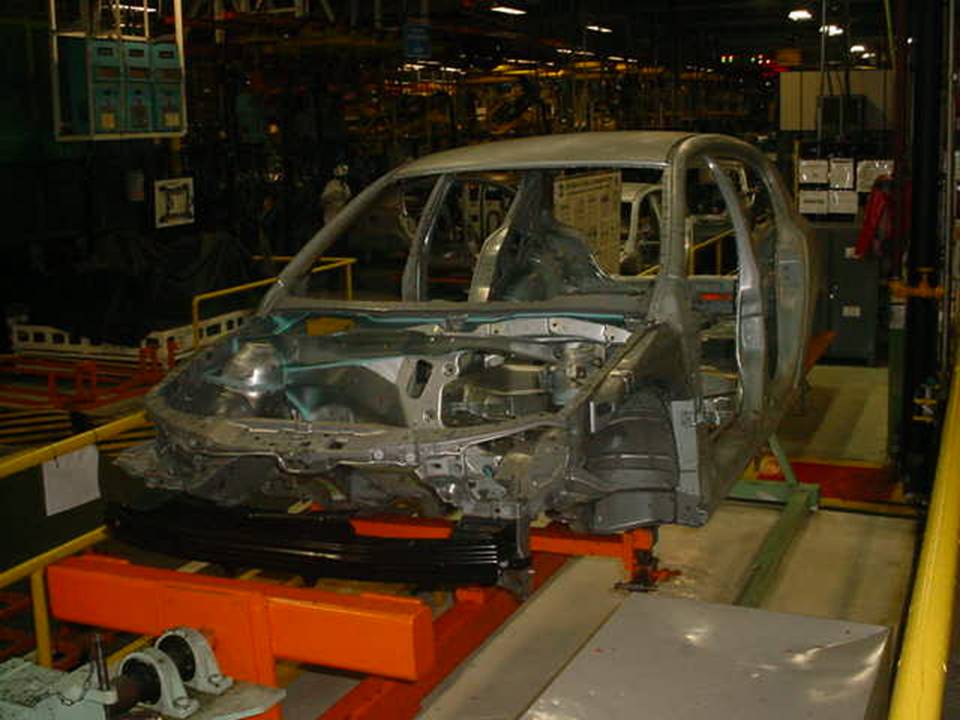 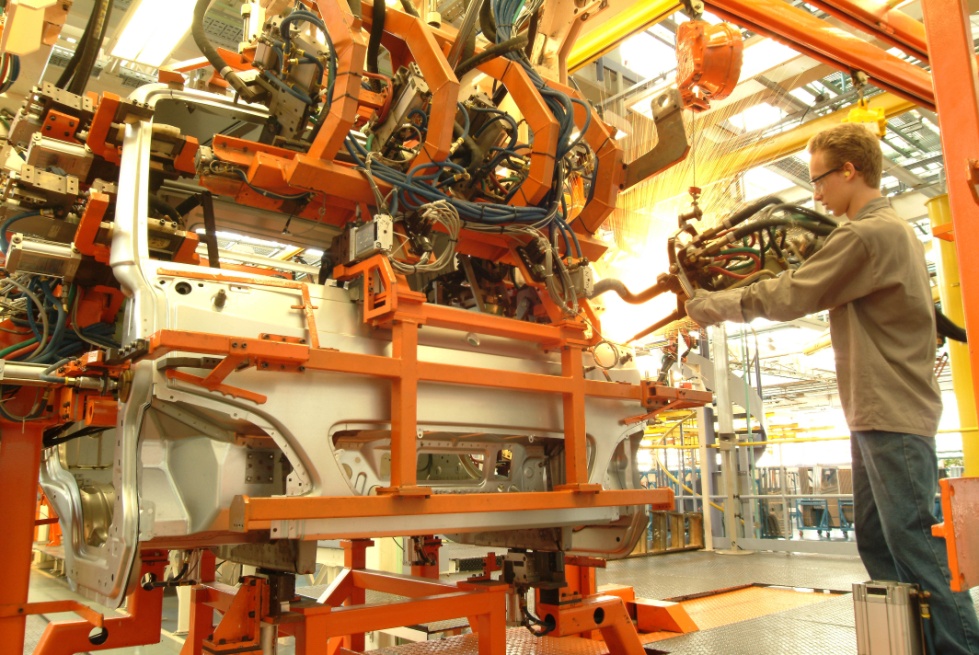 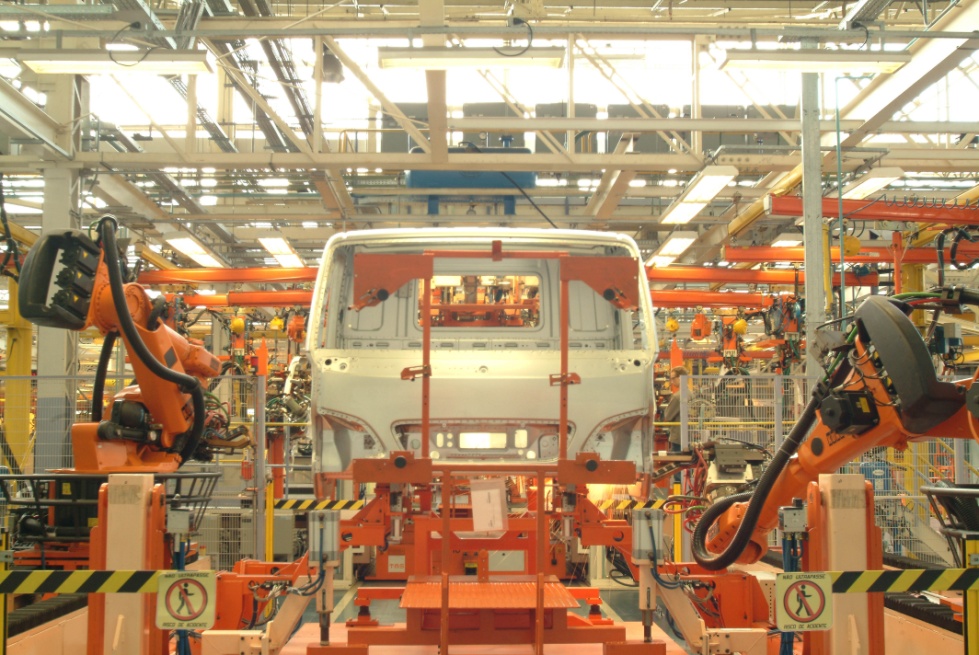 Total weld cycle: 1 second
Highly automated
Steel and Aluminum
A single automotive plant produces daily over 5 000 000 welds
[Speaker Notes: The process is one of the fastest in terms of process time, and due to that is prone to a high automation level inside the automotive plants. The process is also capable of joining different types of Steel, and also Aluminum]
RESISTANCE SPOT WELDING (RSW)
Contact electrical resistance between the plates (R)
Electrical current passing through the plates (I)
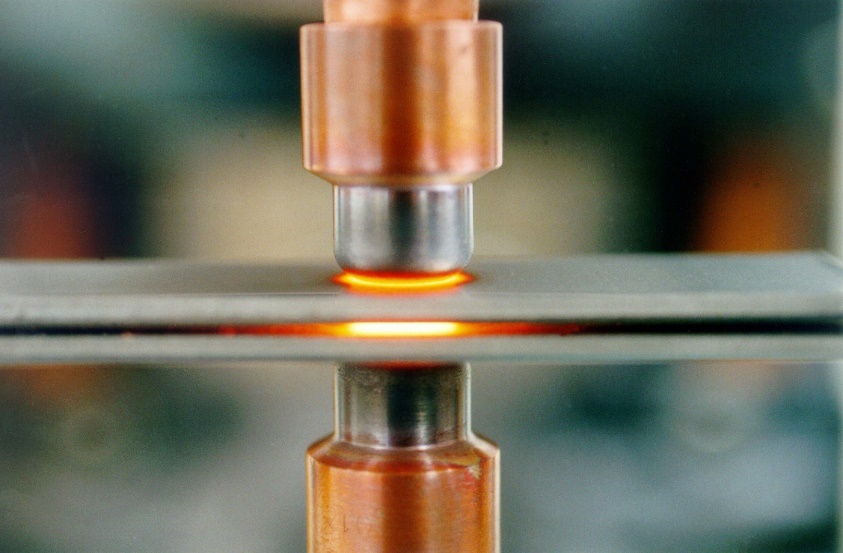 I
Duration time of eletrical current being applied (t)
R
[Speaker Notes: The subject of this research is an application designed for a Resistance Spot Welding process. RSW is pressure-based joining process, which depends on the three main variables as described, Resistance, Current and Time. 

The heat occurs following the Joule’s law principles.

The process is extremely fast, whereas the 

Total weld cycle: 1 second
Highly automated
No material added
Usually applicable to Steel and Aluminum]
RESISTANCE SPOT WELDING (RSW)
Contact electrical resistance between the plates (R)
Electrical current passing through the plates (I)
Duration time of eletrical current being applied (t)
[Speaker Notes: The subject of this research is an application designed for a Resistance Spot Welding process. RSW is pressure-based joining process, which depends on the three main variables as described, Resistance, Current and Time. 

The heat occurs following the Joule’s law principles.

The process is extremely fast, whereas the 

Total weld cycle: 1 second
Highly automated
No material added
Usually applicable to Steel and Aluminum]
RESISTANCE SPOT WELDING (RSW)
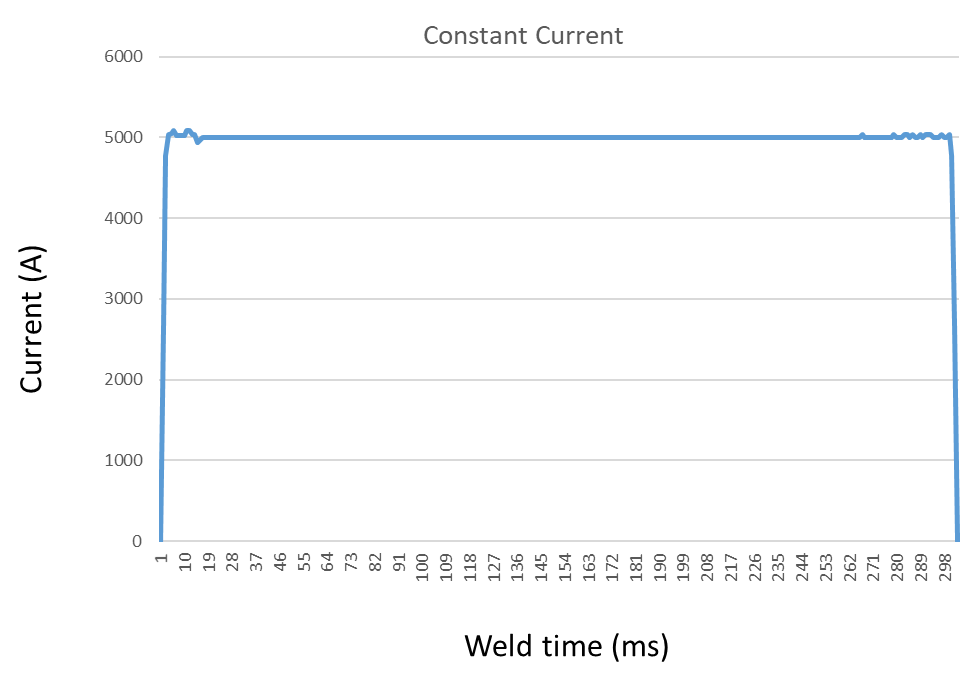 Predetermined Welding schedules;
Modern controllers are capable of regulate the schedule in real time
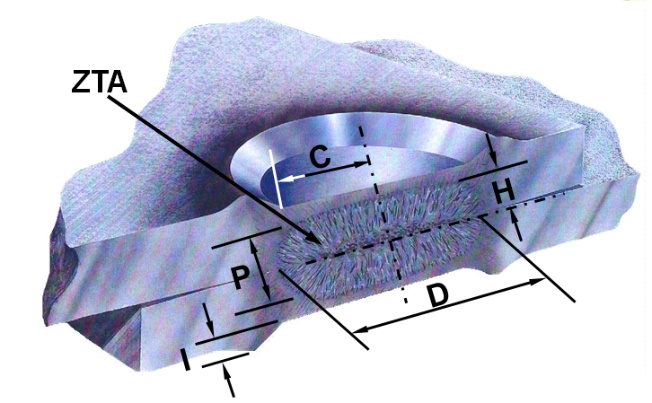 [Speaker Notes: The subject of this research is an application designed for a Resistance Spot Welding process. RSW is pressure-based joining process, which depends on the three main variables as described, Resistance, Current and Time. 

The heat occurs following the Joule’s law principles.

The process is extremely fast, whereas the 

Total weld cycle: 1 second
Highly automated
No material added
Usually applicable to Steel and Aluminum]
Adaptive welding controllers
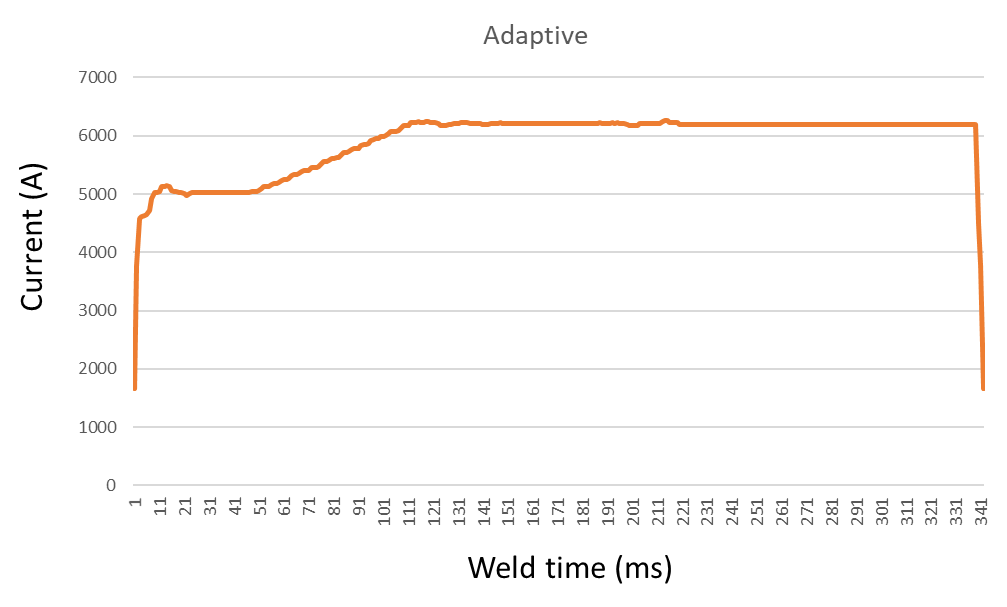 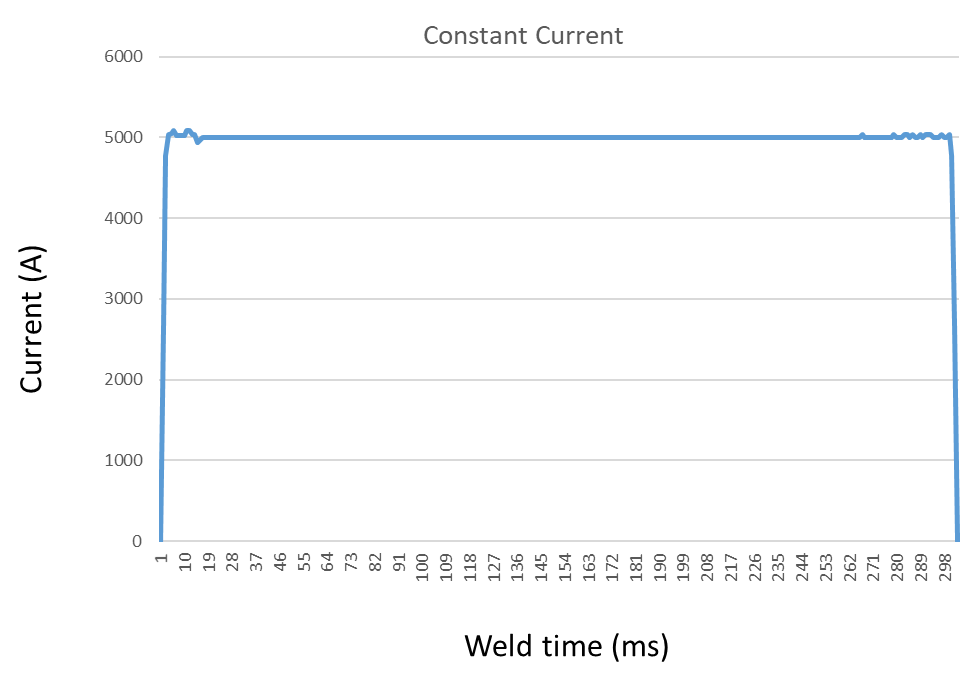 - Weld time and Current intensity regulation;
- Designed to adapt the welding to minor variations in the process.
[Speaker Notes: Tighten process controls needs to be established;

Use of adaptive welding controllers

Nowadays we have a welding controller capable of regulate Weld time and Current intensity]
Adaptive welding controllers
Current adaptive welding controllers:

Dynamic resistance measurements of the whole package of the welding setup; 
Key characteristics from the dynamic resistance curve behavior are fed back to the weld controller to regulate the welding parameters.
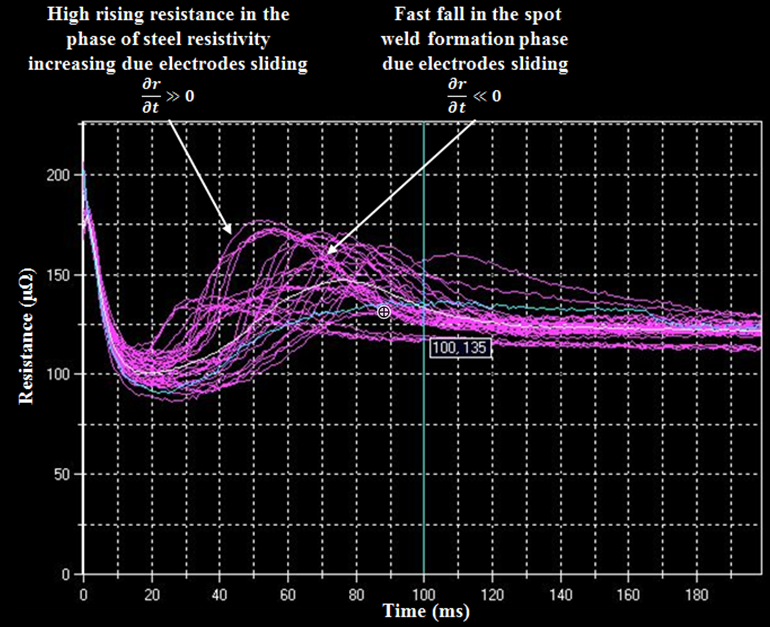 Melting and mechanical collapse of the caps into the plates
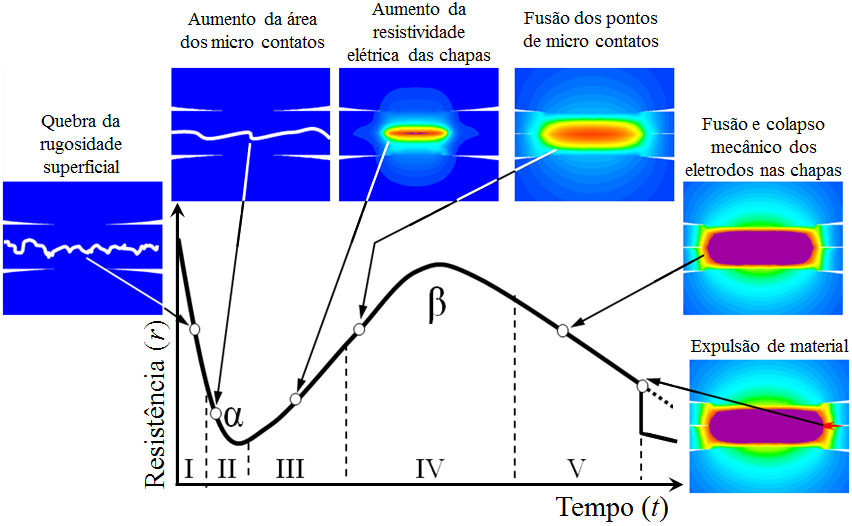 Increase of micro contact areas
Initial micro contact melting
Drawbacks:
Melting and mechanical collapse of the caps into the plates
Indirect measurement;
Subject to multiple variations in the process;
Usually extends total welding time.
Breaking surface asperities
Expulsion
Resistance
Time
[Speaker Notes: However, these technique presents several drawbacks, for instance the fact that Dynamic resistance measurements takes into consideration the whole package of the joints (including shanks, caps and welding gun arms), and can provide inaccurate measurements.

In addition, resistance measurement is an indirect parameter, which tries to relate with the actual key characteristics of the weld. 

Also, tooling conditions have a deep impact in the measurements, leading most of the time to a weld time extension, extremely undesirable to the industry, specially when you need to perform over 5 mi welds/day.]
Adaptive welding controllers
Current adaptive welding controllers:

Dynamic resistance measurements of the whole package of the welding setup; 
Key characteristics from the dynamic resistance curve behavior are fed back to the weld controller to regulate the welding parameters.
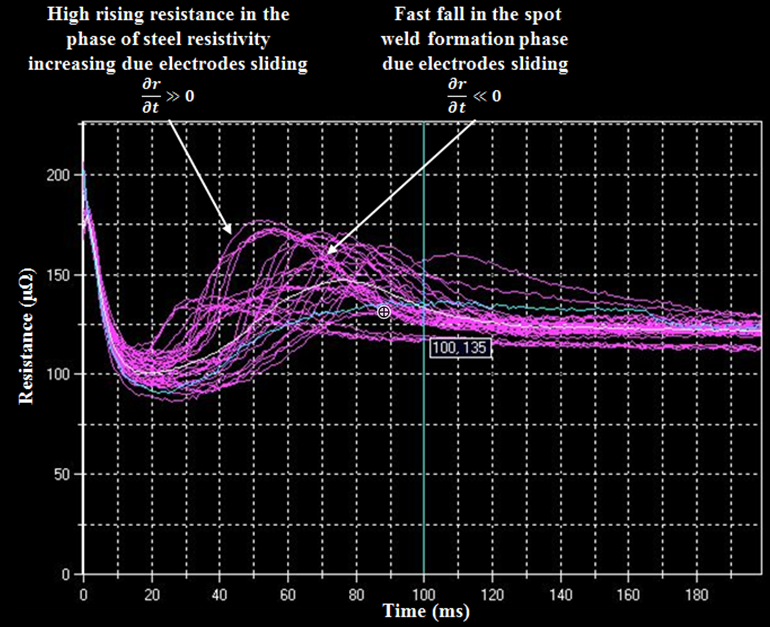 Drawbacks:
Indirect measurement;
Subject to multiple variations in the process;
Usually extends total welding time.
[Speaker Notes: However, these technique presents several drawbacks, for instance the fact that Dynamic resistance measurements takes into consideration the whole package of the joints (including shanks, caps and welding gun arms), and can provide inaccurate measurements.

In addition, resistance measurement is an indirect parameter, which tries to relate with the actual key characteristics of the weld. 

Also, tooling conditions have a deep impact in the measurements, leading most of the time to a weld time extension, extremely undesirable to the industry, specially when you need to perform over 5 mi welds/day.]
Research Subject
Goal: To identify and compare key characteristics between the dynamic resistance curve, adquired from the welding controller versus the ultrasonic B-scan measurement of the spot weld
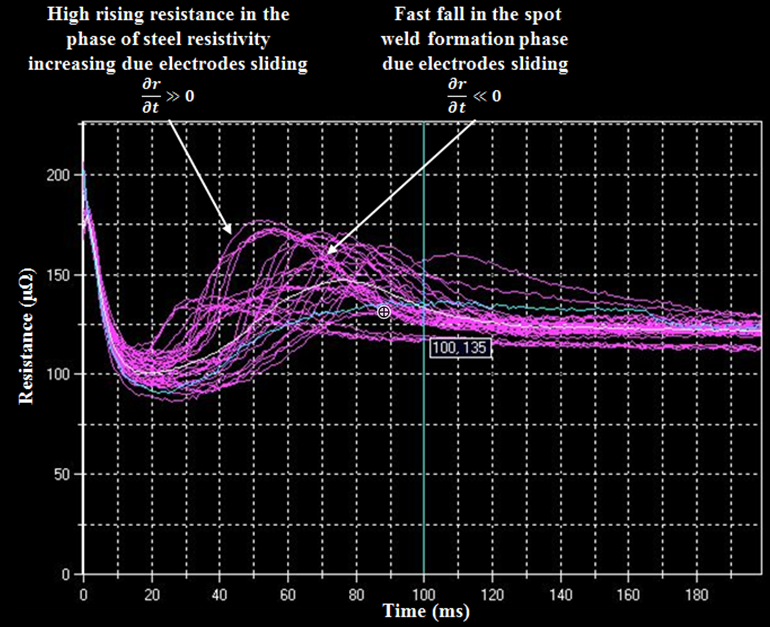 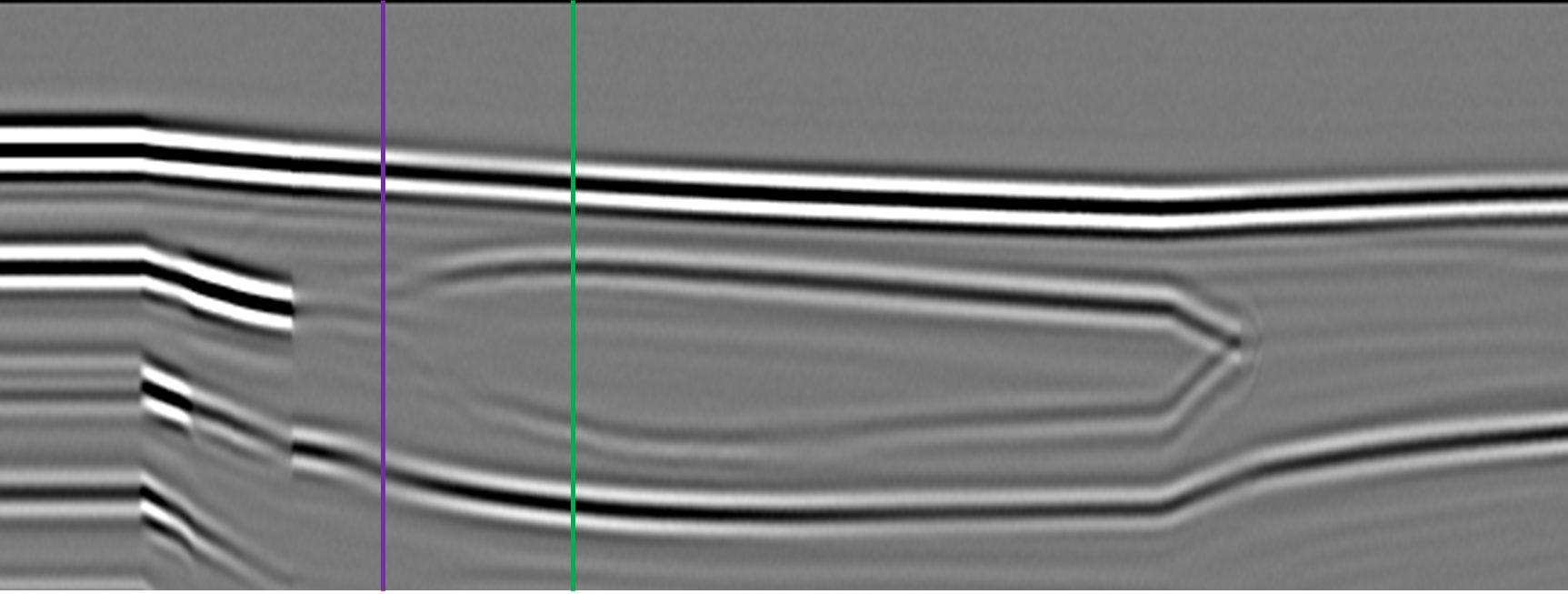 Advantages:
Key features extracted from direct measurements;
Less sensitive to process fluctuations;
Full quality assessment records.
[Speaker Notes: With this motivation, the goal of this research is to develop an adaptive resistance welding controller device, triggered by an ultrasonic system instead of the actual dynamic resistance methodology.]
Ultrasonic real time integrated weld analyser system
Ultrasonic wave is sent by the ultrasonic transducer submerged into the cooling water stream. Reflections from the stack boundaries and nugget tell whether the base metal is melted or not.
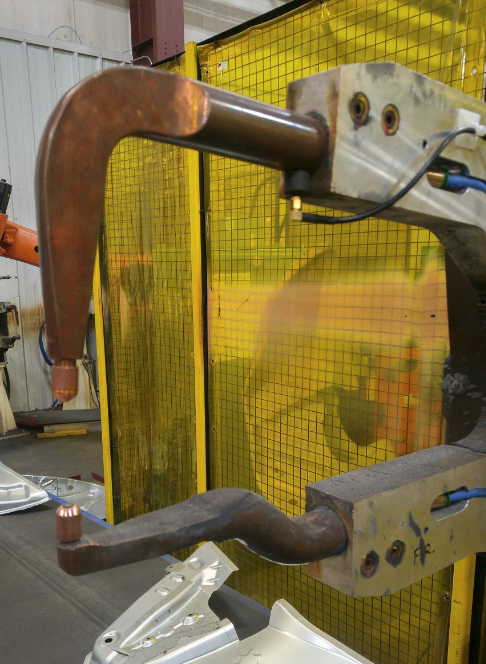 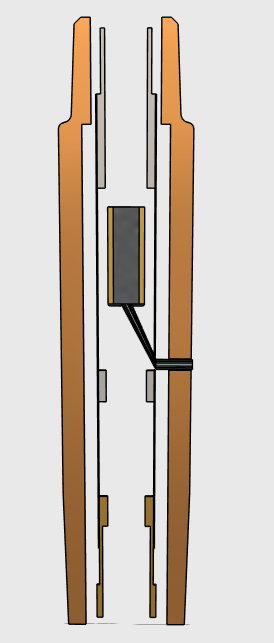 Pulse echo

12 Mhz

3.0 mm diameter
12
[Speaker Notes: For this particular development, it is being utilized the Ultrasonic real time integrated weld analyser system, where an Ultrasonic wave is sent by the ultrasonic transducer submerged into the cooling water stream of the welding gun.  The  Reflections from the stack boundaries and nugget provide information on the spotweld status. 

It uses a Pulse echo transducer with ;
12 Mhz
3.0 mm diameter]
Ultrasonic real time integrated weld analyser system
Ultrasonic wave is sent by the ultrasonic transducer submerged into the cooling water stream. Reflections from the stack boundaries and nugget tell whether the base metal is melted or not.
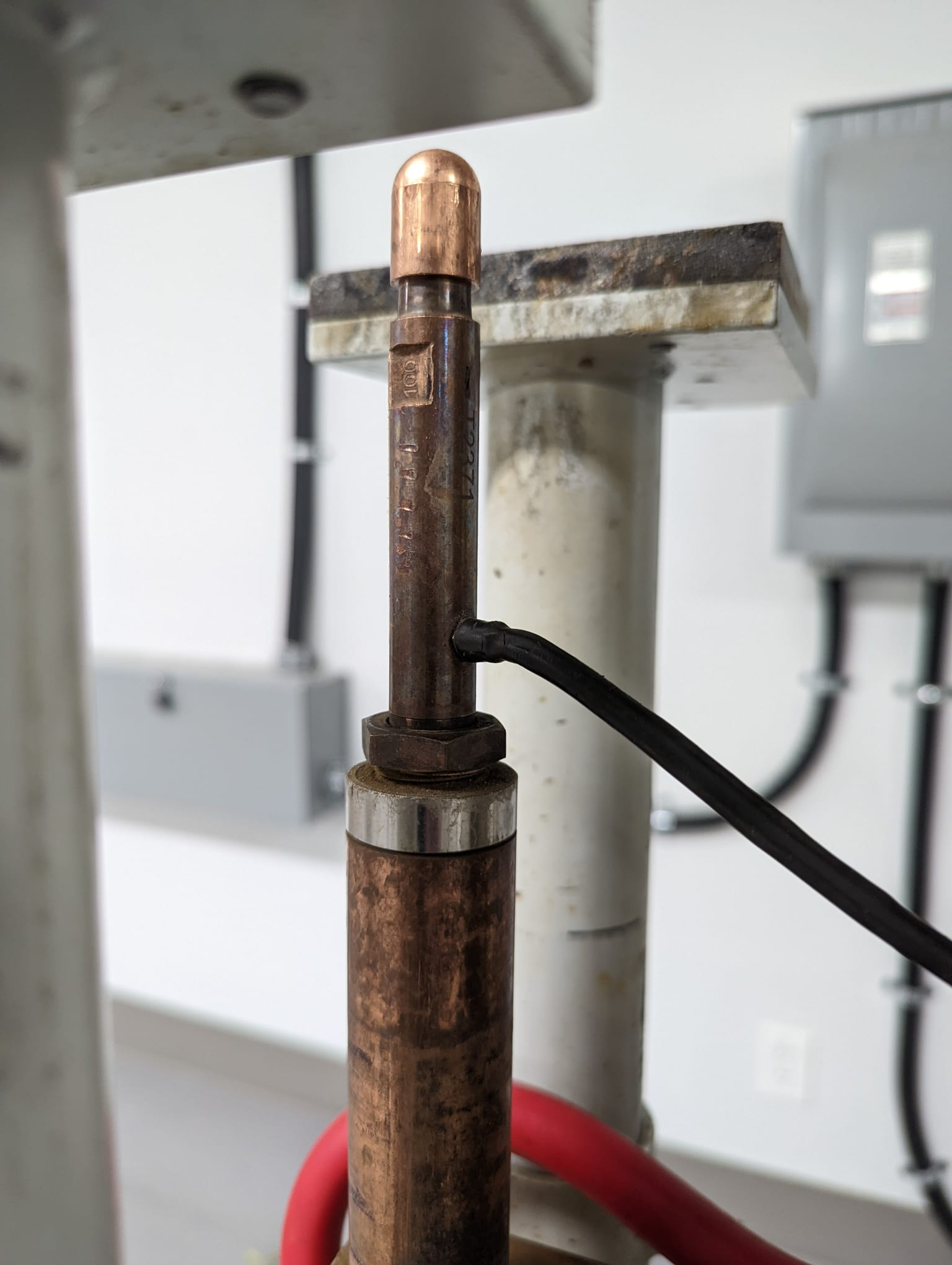 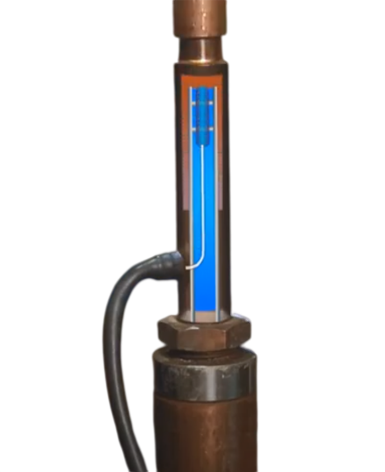 Pulse echo

12 Mhz

3.0 mm diameter

Water flow to cool electrodes is used as a conducting media for the ultrasonic beam
13
[Speaker Notes: For this particular development, it is being utilized the Ultrasonic real time integrated weld analyser system, where an Ultrasonic wave is sent by the ultrasonic transducer submerged into the cooling water stream of the welding gun.  The  Reflections from the stack boundaries and nugget provide information on the spotweld status. 

It uses a Pulse echo transducer with ;
12 Mhz
3.0 mm diameter]
PC
Current ON
1
2
5
Arrival Time
3
4
Welding time
Operational principle
Ultrasonic probe built into electrode
1
5
4
Amplitude
Arrival time
Incident wave
1
Copper Electrode
5
Steel Plate 1
Steel Plate 2
4
Copper Electrode
[Speaker Notes: Here is a schematic on the system operation, where we can see that the transducer is collecting ultrasonic scans as the welding process progresses. The multiple A-scans combined generate an ultrasonic “acoustic” signature of the RSW.]
PC
Current ON
1
2
Arrival Time
3
4
Welding time
Operational principle
Ultrasonic probe built into electrode
1
4
2
3
Amplitude
Arrival time
Incident wave
1
Copper Electrode
2
Steel Plate 1
Molten
Nugget
3
Steel Plate 2
4
Copper Electrode
15
[Speaker Notes: It is possible to verify that the method is capable of detecting the interfaces that arise as soon as the molten nugget starts to grow, and this capability will be of interest for the adaptive development.]
Ultrasonic B-Scan signature
Weld Time (ms)
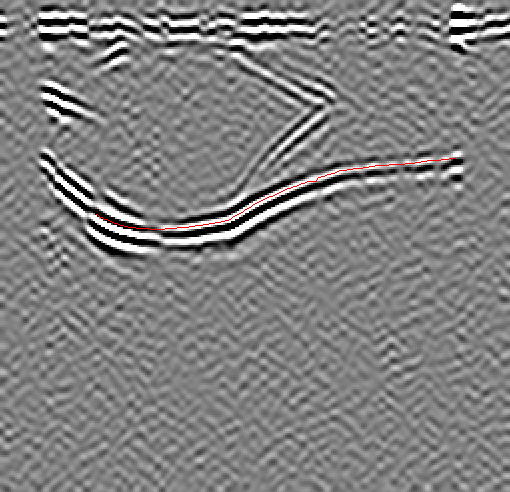 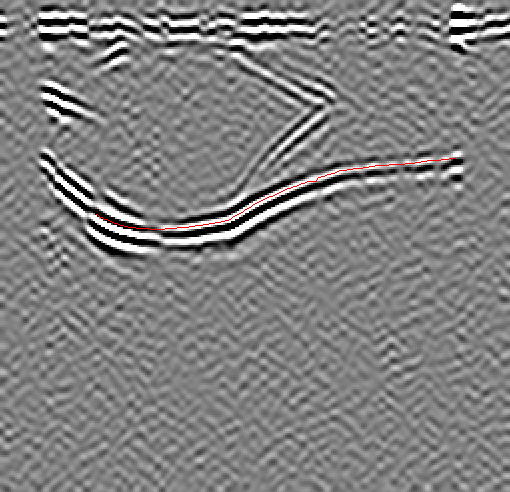 COPPER ELECTRODE
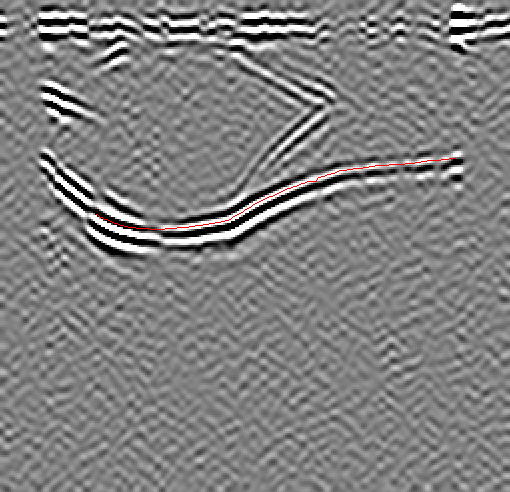 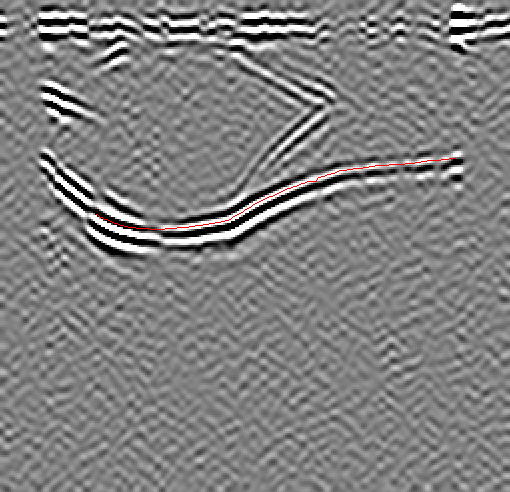 STEEL
PLATE 1
Welded sheet thickness
WELDED
PLATES
LIQUID
NUGGET
STEEL
PLATE 2
Time Of Flight (TOF) (μs)
Time Of Flight (TOF) (μs)
COPPER ELECTRODE
Current
Current On
Hold Time
Jaws Open
Current On
Jaws Open
Welding time
Welding time
[Speaker Notes: This is the actual ultrasonic B-scan signature, here with its respective representations. Nowadays, we have advanced AI methods to proper identify features in these scans. As shown below, an AI model is being developed to proper identify the key features needed for the adaptive trigger.]
Ultrasonic B-Scan signature
Through ultrasonic signatures, it is possible to identify and determine key features in the whole spot weld process:
                 
                    - Current ON;
                    - Melting start;
                    - Saturation point;
                    - Expulsions (if any);
                    - Current OFF;
                    - Cooling (solidification)
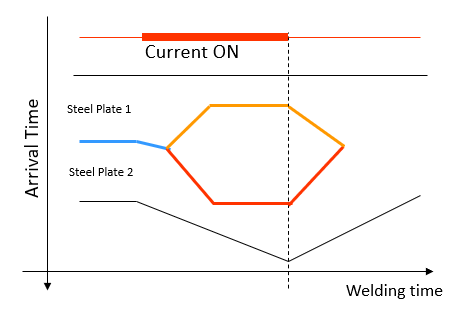 [Speaker Notes: Through ultrasonic signatures, it is possible to identify and determine key features in the whole spot weld process:]
Ultrasonic B-Scan signature
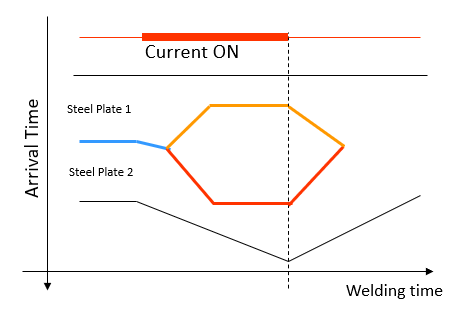 - Melting Start (SSID)
- Saturation Point (SP)
[Speaker Notes: For this development, we will be focusing on two main characteristics: the melting start point and the saturation point, which will be used to trigger the future adaptive algorithm to be developed.]
Experimental studies/results
Resistance curve VS B-scan correlation;

Ultrasonic Key event detection capability;
[Speaker Notes: Here I will start to show some results already acquired for this research.

Three different experiments were conducted so far, in order to validate the development proposal.

Resistance curve VS B-scan correlation, to establish a correlation between the ultrasonic detected events with the dynamic resistance curve utilized at the moment

Ultrasonic Key event detection capability, checking the ability of the RIWA system to timely identify the events required]
Results - Resistance curve VS B-scan correlation
36 Samples of 1.6-1.6 mm and 30 samples of 0.7-0.7 mm plates, welded with different schedules;
B-Scans were acquired simultaneously with the respective resistance curve for each spot;
Both results were synchronized to look for similarities between them.
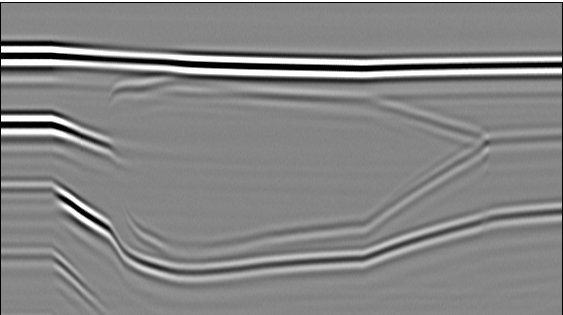 [Speaker Notes: Initially, I made a correlation test between both characteristics acquired from the US signature vs the dynamic resistance behaviour of the curve.]
Results - Resistance curve VS B-scan correlation
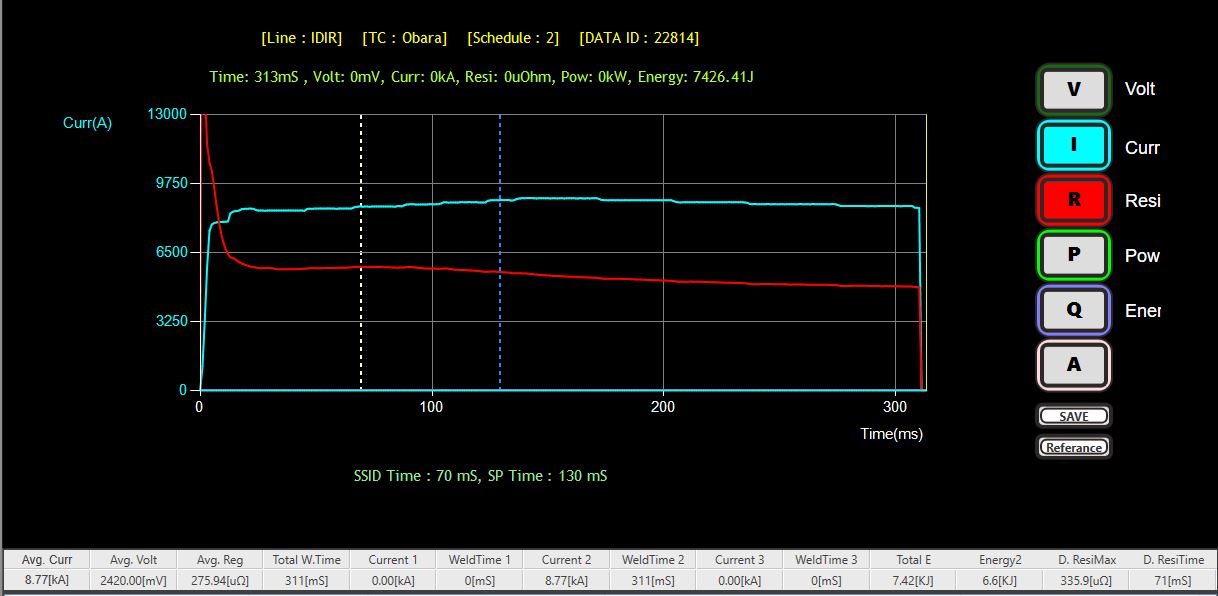 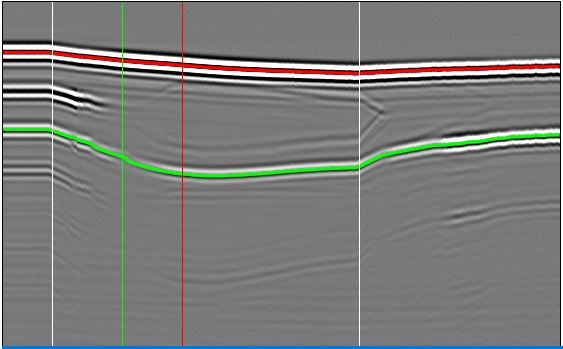 Results - Resistance curve VS B-scan correlation
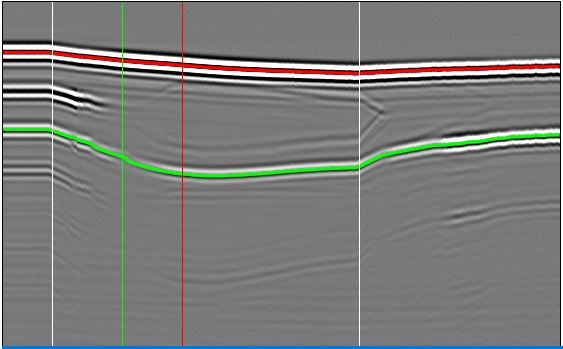 Tools and available resources
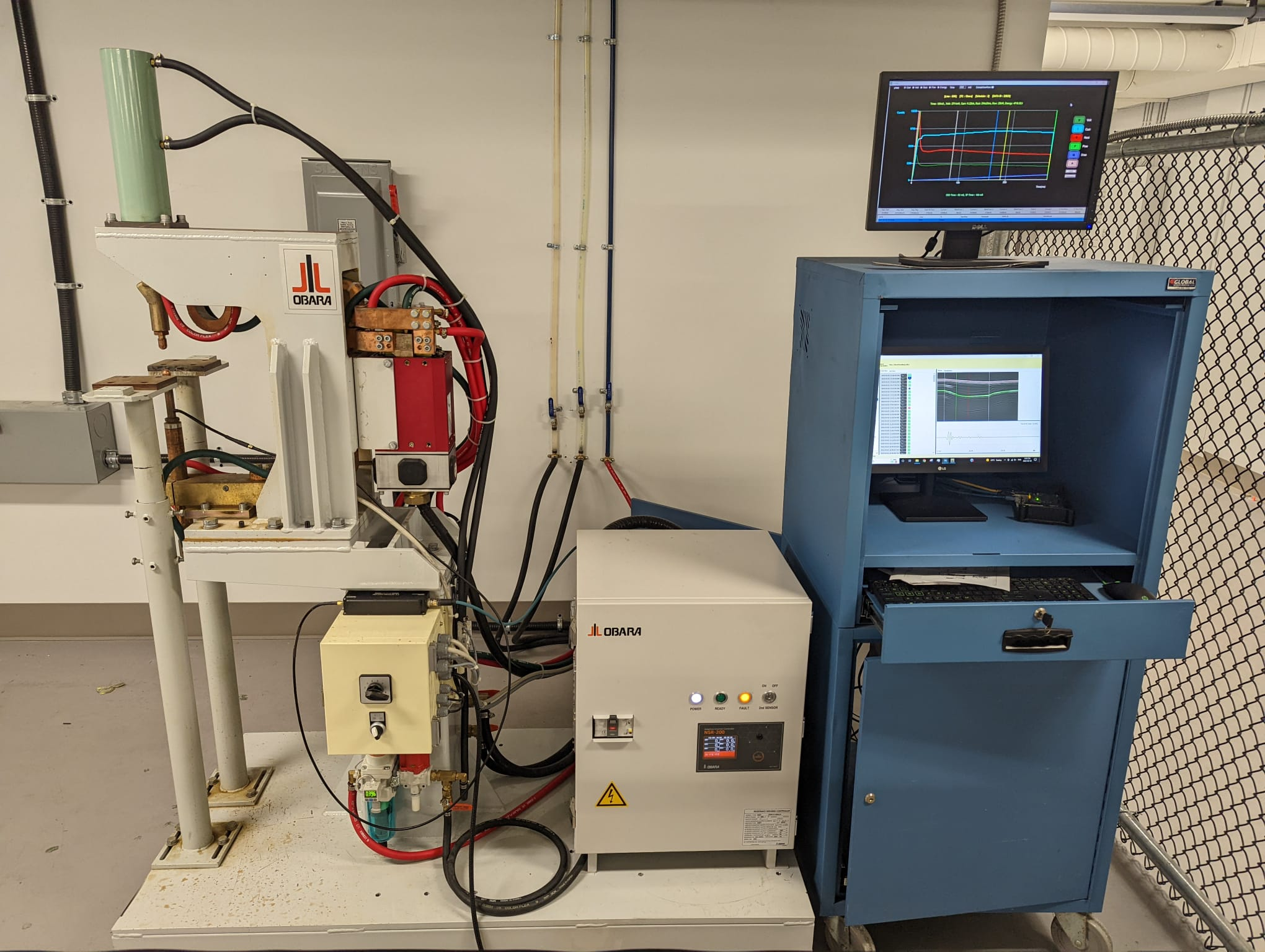 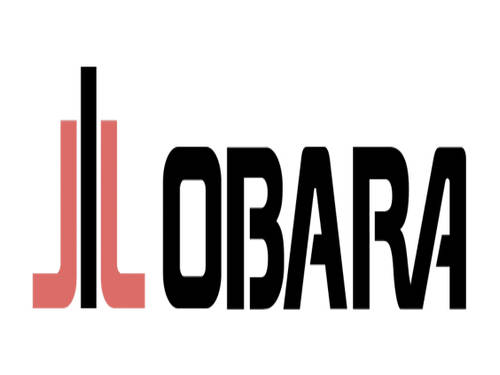 MFDC Inverter;
Stationary type C gun;
Obara “Hawkeye” Adaptive Controller;
Pneumatic driven force, proportional valve;
350 KgF max force;
90KVA, 15 kA maximum
Syncronization results
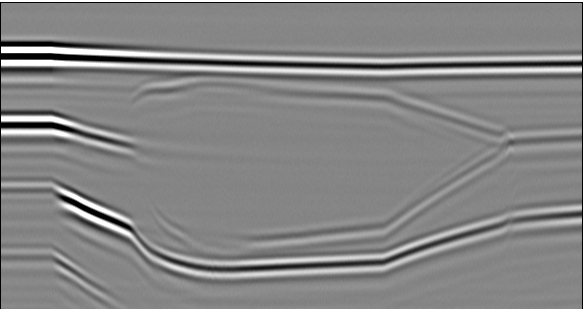 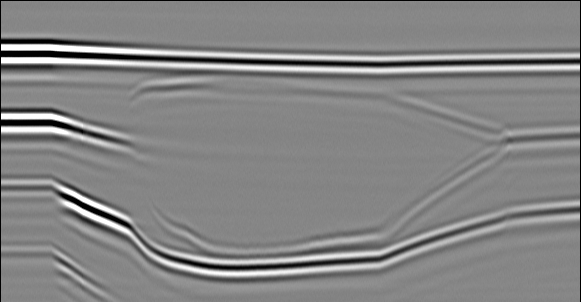 Spot 5
Spot 7
Expulsions
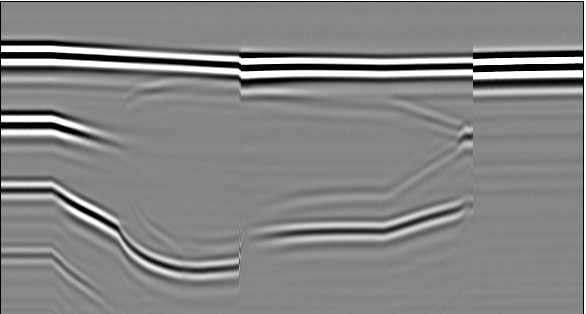 Spot 17
Spot 16
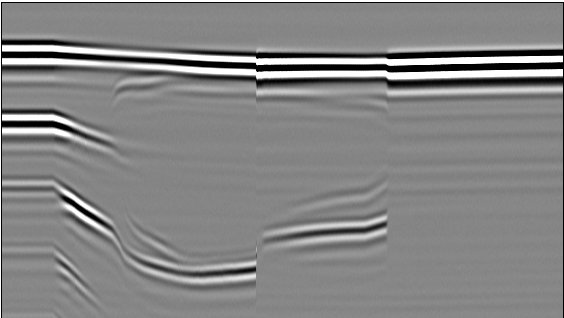 False resistance calls
Spot 13
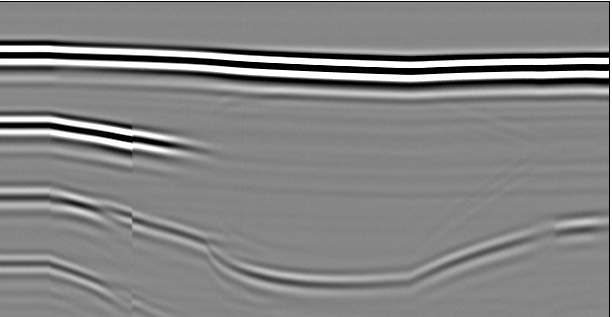 Spot 12
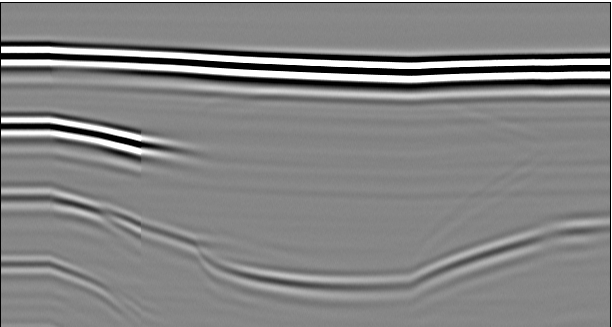 Results - Adaptive curve VS B-scan correlation
Findings
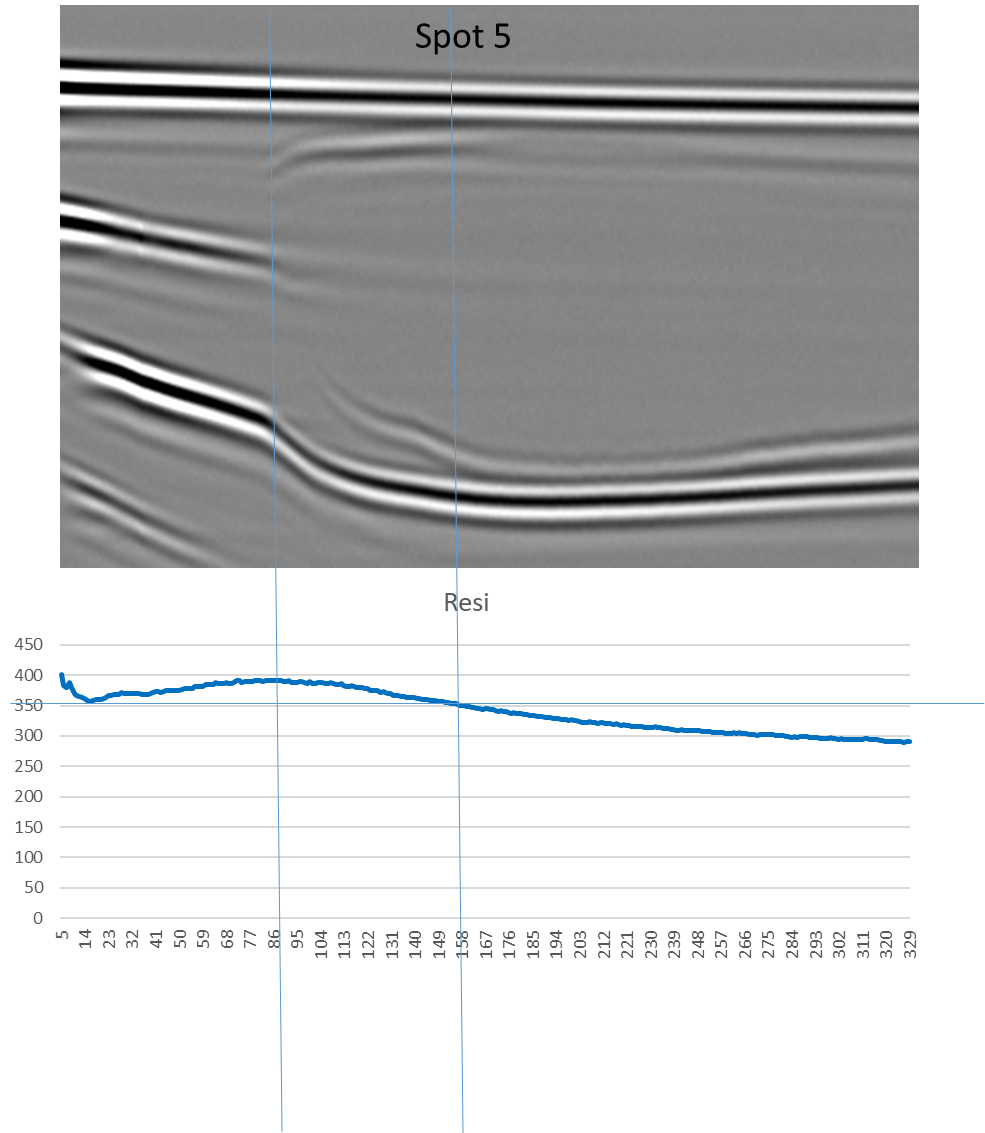 In the studied joints and weld schedules, the resistance peak registered in the curve matches in time with the beginning of melting, as registered by the B-scans collected;
The return of the resistance to its initial lower state show a correlation within the “saturation point” of the vertical nugget growth.
[Speaker Notes: Results shown that the , the resistance peak registered in the curve matches in time with the beginning of melting, as registered by the B-scans collected;

Also, the return of the resistance to its initial lower state presents a strong correlation within the “saturation point” of the vertical nugget growth, which confirms that the main signals observed match with the theory.]
Results - Adaptive curve VS B-scan correlation
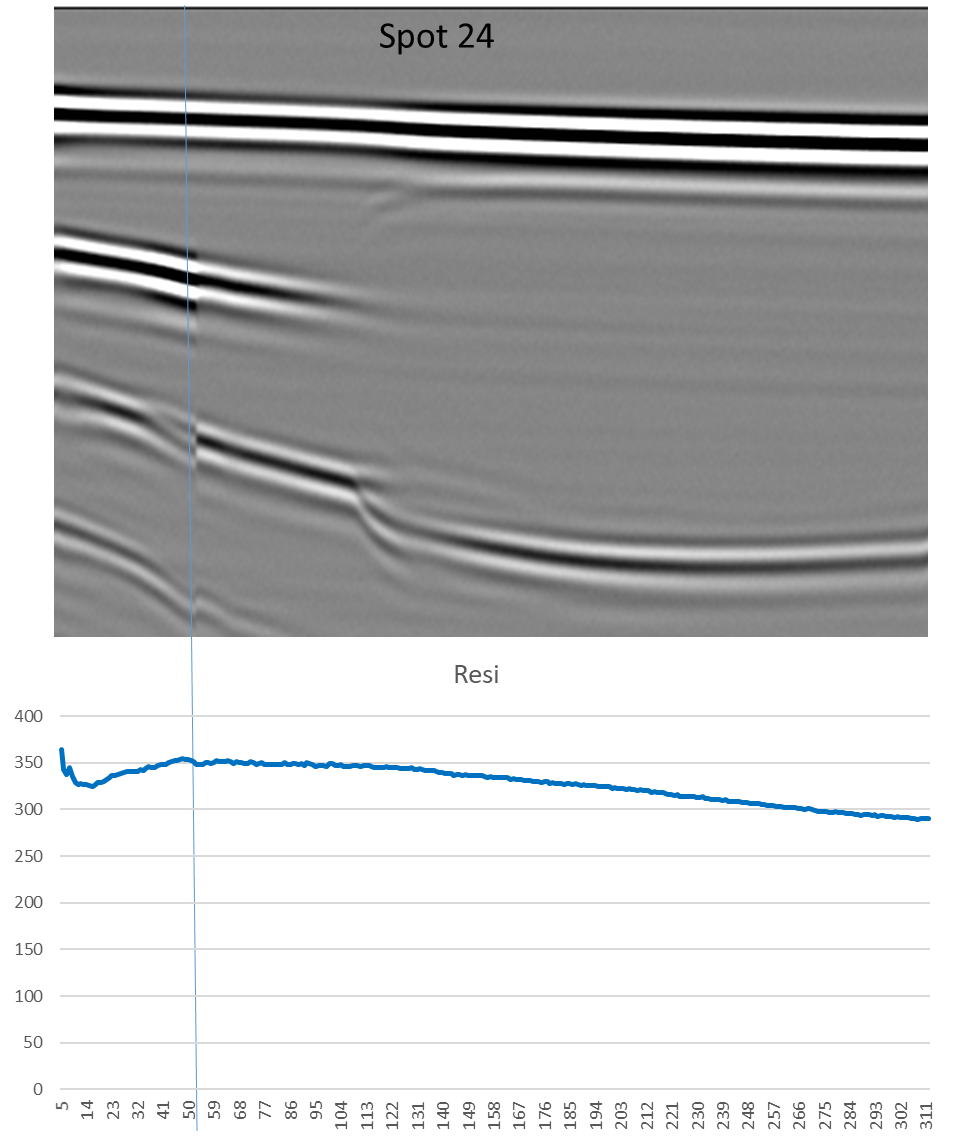 Findings
Tooling and contact conditions may affect resistance based adaptive algorithm;
For those specific conditions, B-scan signatures are currently offering an advantage against the existing system.
[Speaker Notes: Also, Through this assessment it was possible to notice that in approximately 15% of the cases, Tooling and contact conditions may affect resistance based adaptive algorithm, note that in this particular example there is a mismatch between resistance and ultrasonic scan.
;
For those specific conditions, B-scan signatures are currently offering an advantage against the existing system.]
Experimental procedure – Melting start and saturation point events
Saturation point – 125 ms after CON
Initial B-scan @350 ms – sample B1
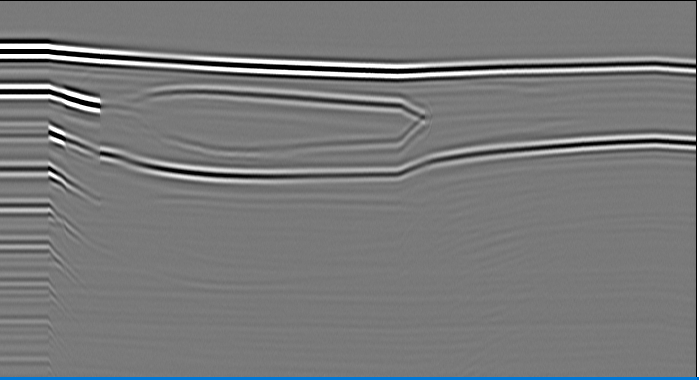 Melting start – 70 ms after CON
[Speaker Notes: After beginning of melting, nugget rapidly grows in the vertical direction (towards the electrodes).

Nugget reaches a “saturation point” towards this direction, and as the time elapses, nugget growth rapidly decreases its growth rate, advancing manly in the horizontal axis.

Mathematical models estimate that the growth rate of the nugget  is sharply decreased when the nugget reaches its saturation vertically (Zhou, 2014)]
Results – Key event detection
Time
In-process weld characterization (regression)
Identifies key events throughout weld process
Real-time key event detection (SSID, saturation, expulsion);
Ultrasonic A-scans sampled every 1ms
AI conducts inference in ~0.5ms per A-scan
Key features to determine quality: liquid formation point, steel-steel interface disappearance point, nugget saturation point, vertical size of nugget as proportion of stack.
Number of welding samples in this trial was 200. Initial welding current used in the trial was 6kA.
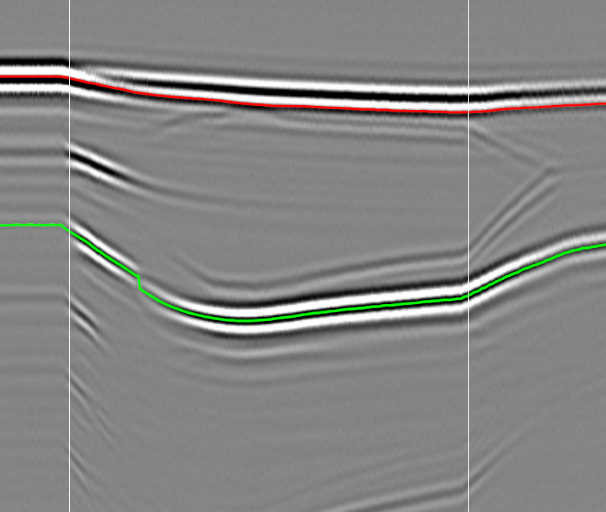 Arrival Time
[Speaker Notes: The second verification was performed to verify the capability of the newly designed AI model to identify properly and timely the key events needed. In order to achieve this goal, a new AI model had to be developed, utilizing the regression approach, where slices of the acoustic signature were analysed in separate pieces.]
Results – Key event detection
Time
In-process weld characterization (regression)
Identifies key events throughout weld process
Real-time key event detection (SSID, saturation, expulsion);
Ultrasonic A-scans sampled every 1ms
AI conducts inference in ~0.5ms per A-scan
Key features to determine quality: liquid formation point, steel-steel interface disappearance point, nugget saturation point, vertical size of nugget as proportion of stack.
Number of welding samples in this trial was 200. Initial welding current used in the trial was 6kA.
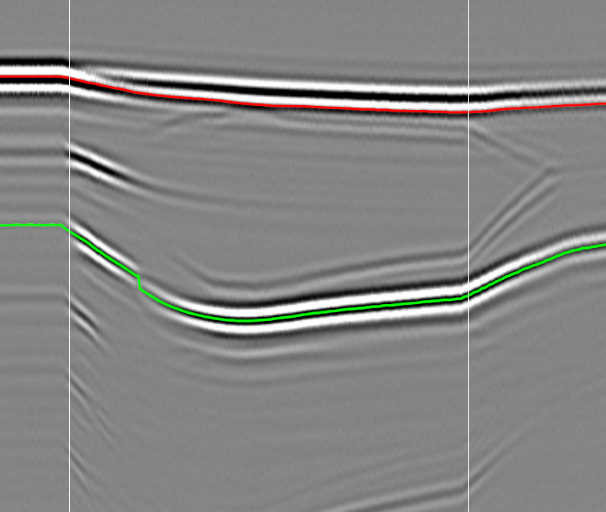 Arrival Time
[Speaker Notes: The second verification was performed to verify the capability of the newly designed AI model to identify properly and timely the key events needed. In order to achieve this goal, a new AI model had to be developed, utilizing the regression approach, where slices of the acoustic signature were analysed in separate pieces.]
Results – Key event detection
Time
In-process weld characterization (regression)
Identifies key events throughout weld process
Real-time key event detection (SSID, saturation, expulsion);
Ultrasonic A-scans sampled every 1ms
AI conducts inference in ~0.5ms per A-scan
Key features to determine quality: liquid formation point, steel-steel interface disappearance point, nugget saturation point, vertical size of nugget as proportion of stack.
Number of welding samples in this trial was 200. Initial welding current used in the trial was 6kA.
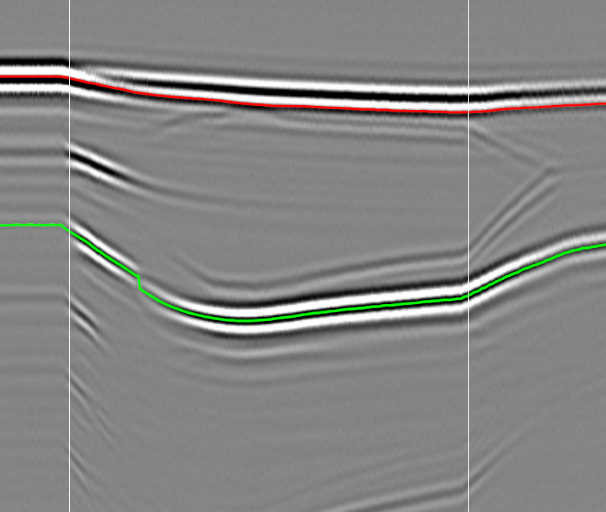 Arrival Time
[Speaker Notes: The second verification was performed to verify the capability of the newly designed AI model to identify properly and timely the key events needed. In order to achieve this goal, a new AI model had to be developed, utilizing the regression approach, where slices of the acoustic signature were analysed in separate pieces.]
Results – Key event detection
Time
In-process weld characterization (regression)
Identifies key events throughout weld process
Real-time key event detection (SSID, saturation, expulsion);
Ultrasonic A-scans sampled every 1ms
AI conducts inference in ~0.5ms per A-scan
Key features to determine quality: liquid formation point, steel-steel interface disappearance point, nugget saturation point, vertical size of nugget as proportion of stack.
Number of welding samples in this trial was 200. Initial welding current used in the trial was 6kA.
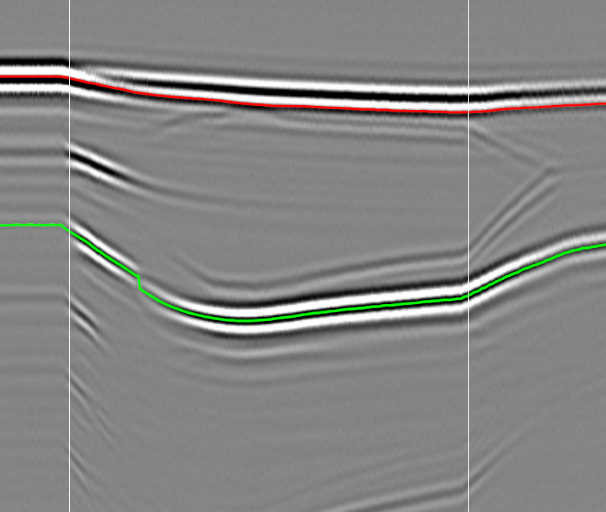 Arrival Time
[Speaker Notes: The second verification was performed to verify the capability of the newly designed AI model to identify properly and timely the key events needed. In order to achieve this goal, a new AI model had to be developed, utilizing the regression approach, where slices of the acoustic signature were analysed in separate pieces.]
Results – Key event detection
Research Track : Real-time Key Event Detection
Results:     SSID True Positive Rates 
    -within 10ms of expected:	 SSID: 92.5%
Saturation event :  ≥ 93%
Total processing time  ≤ 0.6 ms
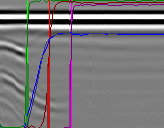 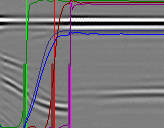 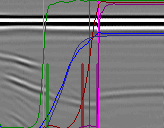 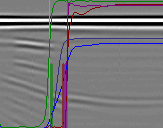 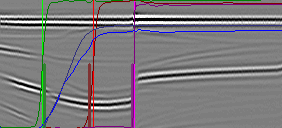 [Speaker Notes: Currently our database has over 48000 welds, with different welding schedules and stack thicknesses. Over 22000 welds were labeled for AI training 

Interesting fact is that as the scans are acquired in real time, there is no way to “store” samples for later checkups/retests.]
Conclusions
It was possible to determine a strong correlation between resistance curve peak vs B-scan indication of melting start; 

Some correlation were detected between resistance drop curve and the vertical growth “saturation point” of the nugget. Further investigation will be conduct on these findings;

Tooling conditions strongly affect results, especially the false resistance calls assessment. Some adjustments are still needed in order to approximate the lab conditions to the real production environment schedules;
Conclusions
Initial results on the event detection rate and processing times validate the application of the ultrasonic real time in an adaptive application;

Prototype system is fully developed, current on the testing phase;






The study also demonstrates a potential on reducing the weld time, and consequently the cycle time of production lines, in some cases with reductions of 50 % of the total weld cycle.
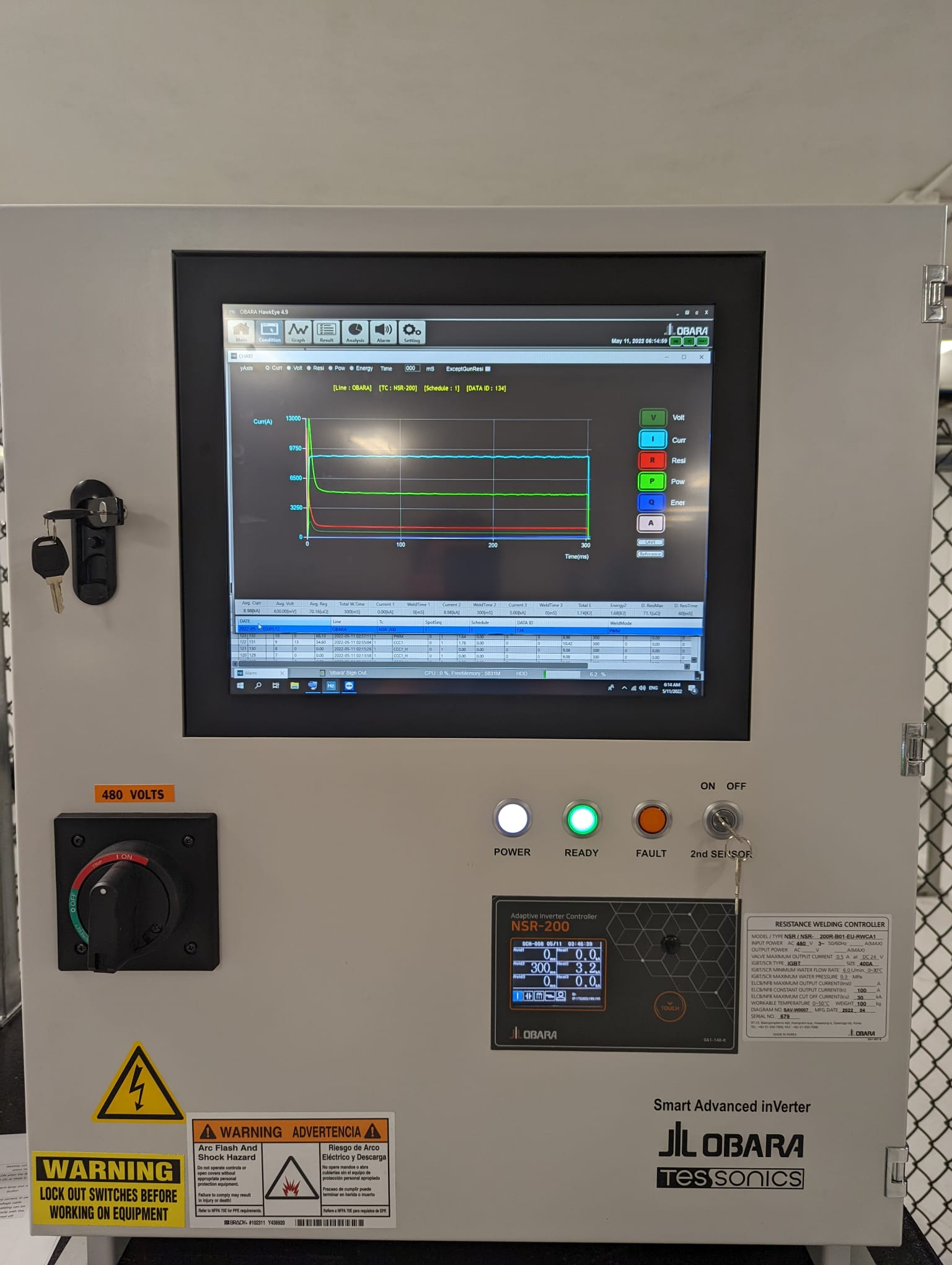 [Speaker Notes: Initial results on the event detection rate and processing times validate the application of the ultrasonic real time in an adaptive application – signal processing with the existing model is under 0.6ms, which allows the system to timely provide a feedback for each single scan;]
Future work
Test additional plates combination and materials to check pattern repetition (3T, Dissimilar thicknesses, Thick plates);

Check latency in communication between ultrasonic system and welding controller;

Study the effect of the weld current intensity, and the distance between Melting and Saturation events;

Testing the novel design schematics for the existing adaptive algorithm (prediction of welding time reduction/current OFF after SP identification plus delta time).
Acknowledgements
Thanks!
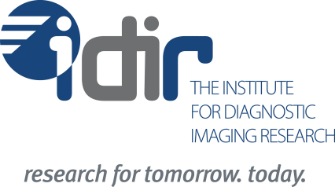 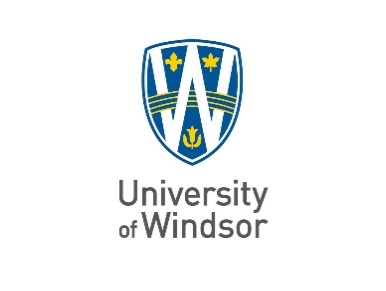 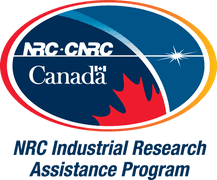 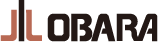 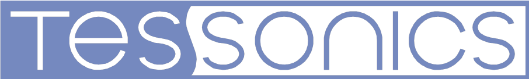 References
Ultrasonic In-Process Monitoring And Feedback Of Resistance Spot Weld Quality. Patent application by R.Gr. Maev and A.M. Chertov. Attorney Docket No. 706940US1

Transducer built into an electrode by Maev et al. US Patent 6297467 

FURLANETTO, V., Desenvolvimento e instrumentação de um cabeçote de solda a ponto por resistência elétrica para aplicação em condições industriais. PhD Thesis - São Paulo, 2014.280 p (in Portuguese)

WANG S. C., WEI P. S., Modeling Dynamic Electrical Resistance During Resistance Spot Welding, Transactions of the ASME, Vol. 123, 2001.

WU, T. H., HO J. E., LAN I., WEI P. S., Dynamic Electrical Resistance Effects in Resistance Spot Welding, IMPACT Paper code:TW042-1, 2013.

CHO Y., KIM Y., RHEE S., Primary Circuit Dynamic Resistance Monitoring and its Application to Quality Estimation during Resistance Spot Welding, Supplement to The Welding Journal, 2002.
References
ZHANG H., SENKARA J., Resistance Welding: Fundamentals and Applications, Second Edition,CRC Press, 2012.

FONSECA E. O. T., BRACARENSE A. Q., Desenvolvimento de um Sistema para Monitoração da Resistência Dinâmica e da Força na Soldagem a Ponto por Resistência Elétrica, XXV Encontro Nacional de Tecnologia da Soldagem, 1999, Curitiba.

GALLER M., ERNST W., VALLANT R., ENZINGER N., New Method for Measuring the Electrical Contact Resistance Spot Welding, Institute of Materials Science and Welding, Graz University of Technology, 2013.

SUN T. A. M. A., Fundamental Study of Contact Resistance Behavior in RSW Aluminum, Thesis Doctor of Philosophy in the Graduate School of The Ohio State University, EUA, 2003.

DW Dickinson, JE Franklin, A Stanya, Characterization of spot-welding behavior by dynamic electrical parameter monitoring, AWS Welding Journal, 1980
Thank you for your attention!
Danilo Stocco
stoccod@uwindsor.ca
44